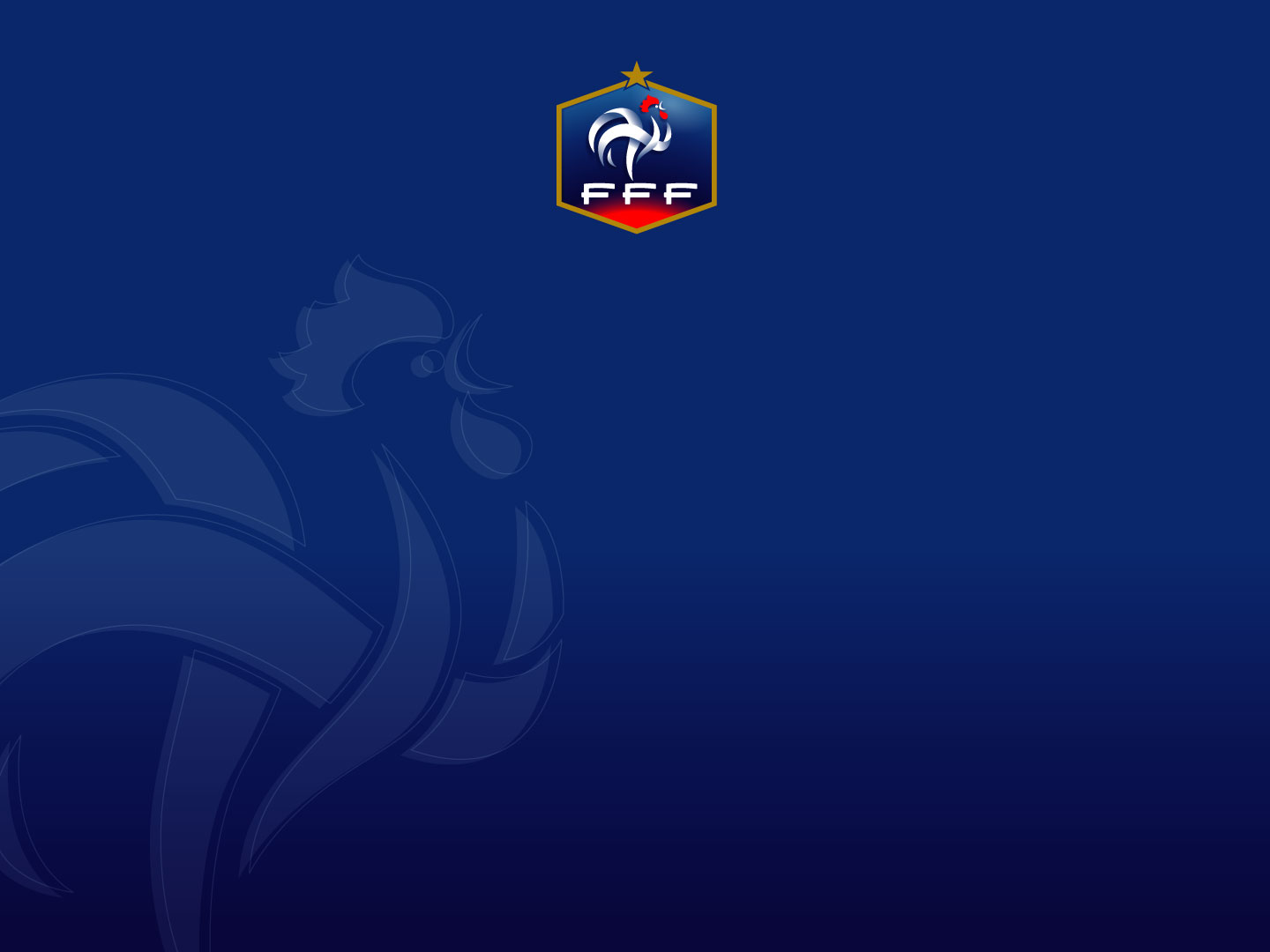 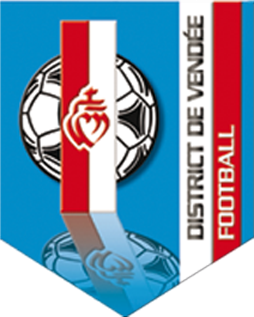 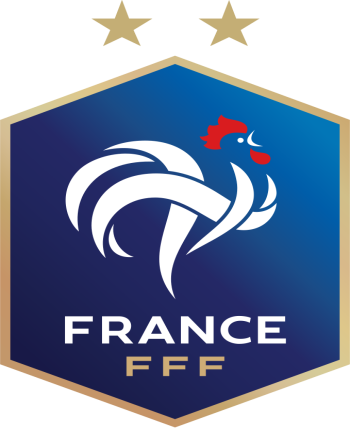 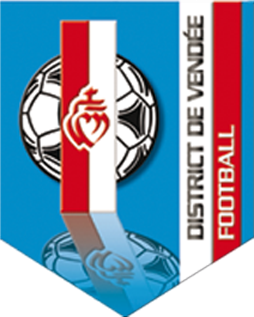 PROGRAMME EDUCATIF FEDERAL
FICHE 
« ACTION »
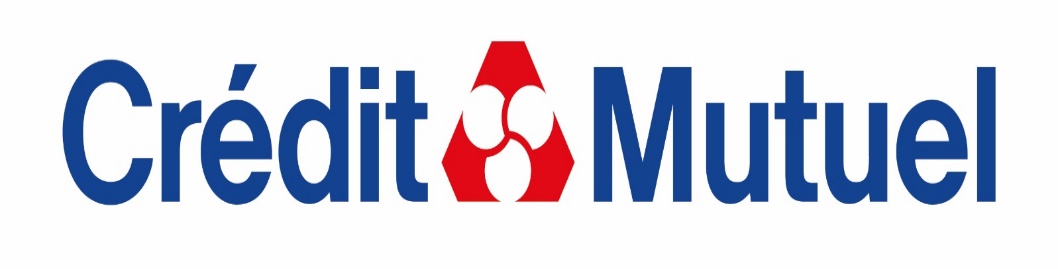 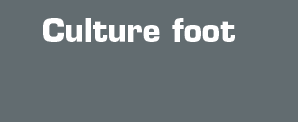 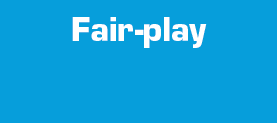 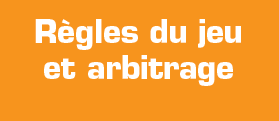 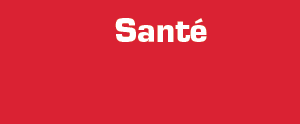 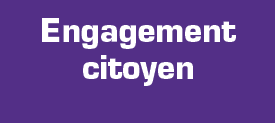 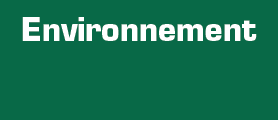 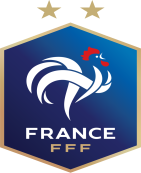 Nom du club
Date
28 novembre 2020
Nb participants
?
FC2 SUD VENDEE
FOOT A 8
Catégories
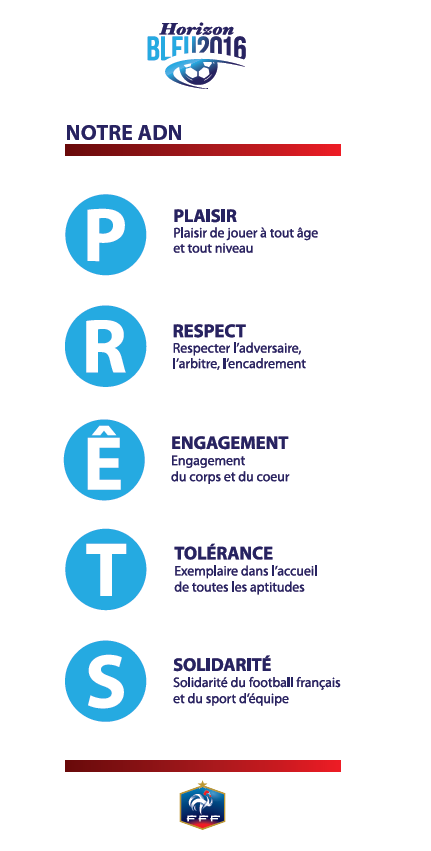 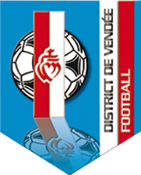 District
Nom de l’action
VENDEE
Jeu de l’OIE
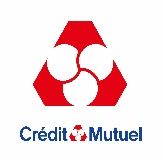 Thématique
Règles du jeu
Résumé de l’action
(Qui ? Quand ? Quoi ? Où ? Comment ?)

Le FC2 SUD VENDEE a souhaité garder le contact avec ses licencié(e)s en proposant diverses activités avec notamment un jeu de l’oie spéciale « règles du jeu du foot à 8 ».
Un jeu pour apprendre de façon ludique.
Ce jeu a été proposé sur les réseaux sociaux.
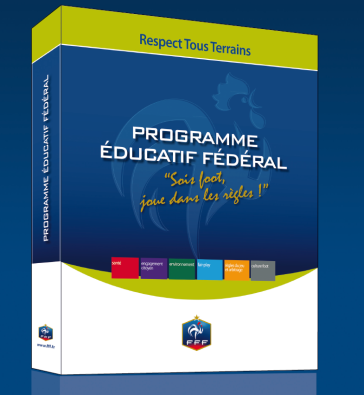 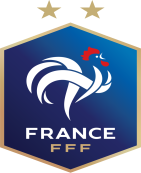 PHOTO DE L’ACTION
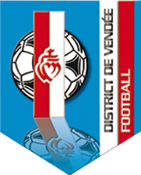 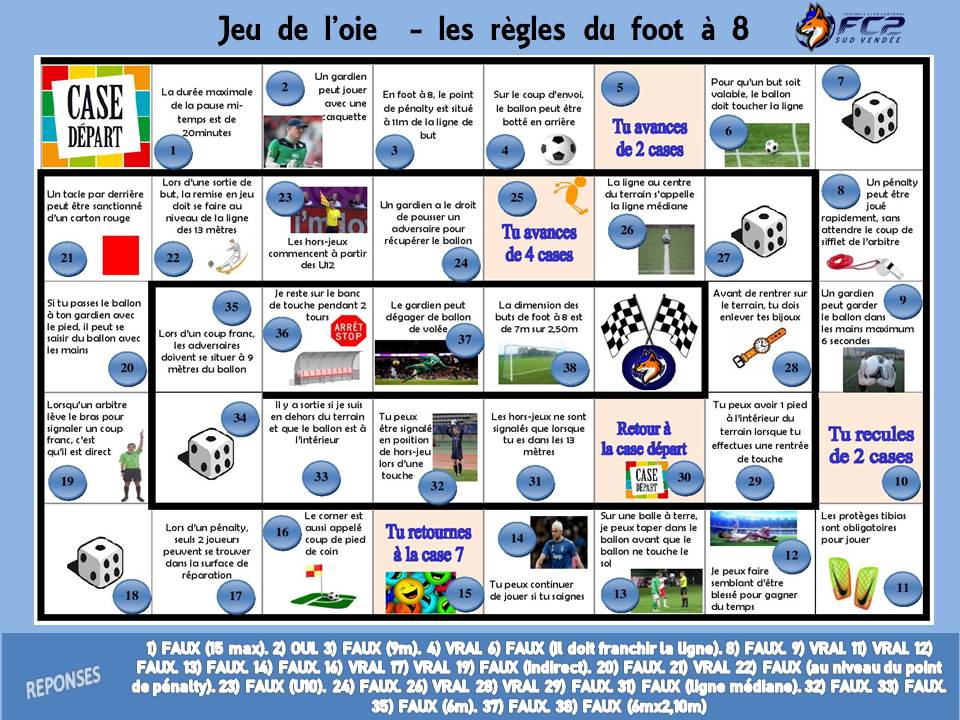 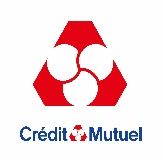